□ General status
Plant
Company overall
□ Plant general
□ Global distribution
(HQ : ◎ / Production : ○ / R&D : ● )
□ Major products & Tech. & Customer (OEM/Project)
Only 1 representative part or system
Max 3 parts. In case less than 3, 
Please edit  chart accordingly to fit
□ Representative Product (Parts)
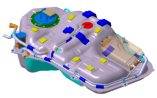 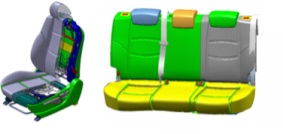 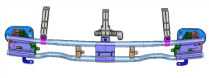 □ R&D competency
□ Other information
Representative contacts of sales/R&DKey account manager lvl
※ R&D dedicated org. 
     → PM, Design & Test included
    T/A : Technical Agreement
※ Ratio of required test by OEM
※ BTS : Build to Spec
     BTP : Build to Print
Ability to design the tool